THE CLOTHESLA ROPA
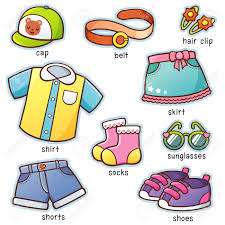 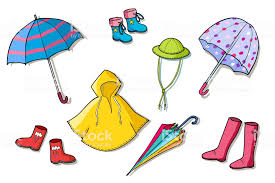 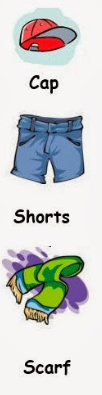 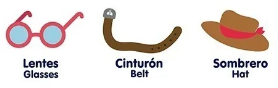 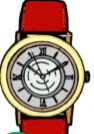 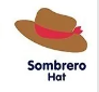 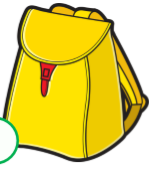 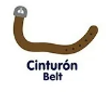 CLOTHES light or dark
Light (claro)
Dark (oscuro)
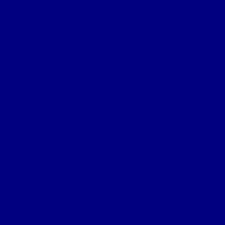 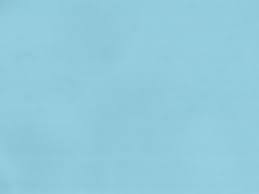 Clothes are made        of different materials
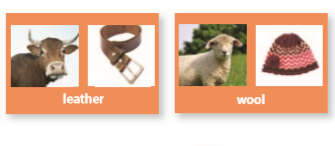 Goma                        Algodón                 
											  
											Cuero                        Lana
VOCABULARY
Hat --- sombrero                Cap --- gorro 			Shirt --- camisa
Sweater -- chaleco		Jacket --- chaqueta		
Skirt --- falda			Tracksuit -- buzo		Shoes – zapatos
Socks ---calcetines		Trousers – pantalones		Dress – vestido
Coat –abrigo			Gloves – guantes		Scarf – bufanda     
  T-shirt –polera	     	 Sandals – Sandalias		Shoes –zapatos
			https://www.youtube.com/watch?v=lv6AQ3BiT0Q
El link que está bajo el vocabulario es para que practiques el vocabulario.
Uso del verbo vestir en inglés.                        Wearing
She is wearing light jeans, a t-shirt, boots and a bag
 (Ella viste jeans claros, una polera, botas y una cartera.)  



He is wearing green shorts,a dark  t-shirt   and trainers. 
   El viste unos shorts verdes, una polera oscura y zapatillas.
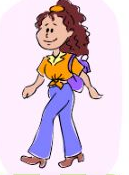 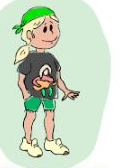